Collaborative Tools
Slack…Mattermost…Discourse
Adrian Mönnich, CERN		JACoW TM 2017, Beijing
What everyone has
Email
	Sometimes too formal
	Not real-time
	Limited audience vs spammy mailing lists
Phone
	Very intrusive
Alternatives
Chats
	Real-time
	Usually informal, short messages
	Social aspect
	Little structure within a channel/room
	Messages are (semi-)ephemeral
Alternatives
Forums
	Not real-time
	Usually somewhat informal
	Topics well-structured
	Topics/Posts kept for a long time
	Usually searchable
Mattermost
Open Source (Enterprise edition available)
Self-Hosted
Free mobile app (Android & iOS)
Push notifications (Desktop & Mobile)
Very limited SSO and permission system
Mattermost at CERN
Messages per day
Slack
Cloud-based
Free and paid plans available
Free mobile app (Android & iOS)
Push notifications (Desktop & Mobile)
Want SSO? Have your credit card ready!
Very “in” nowadays!
Integrations
Available in both Slack & Mattermost
External systems can react to messages and send messages on their own
	Mostly useful for technical/development topics
	Notifications about new tickets, issues, etc.
Chat messages can trigger external actions
Discourse
Forum, not a chat
Open Source (Cloud available)
No “cloud/enterprise-only” features
Mobile apps
SSO/Social login
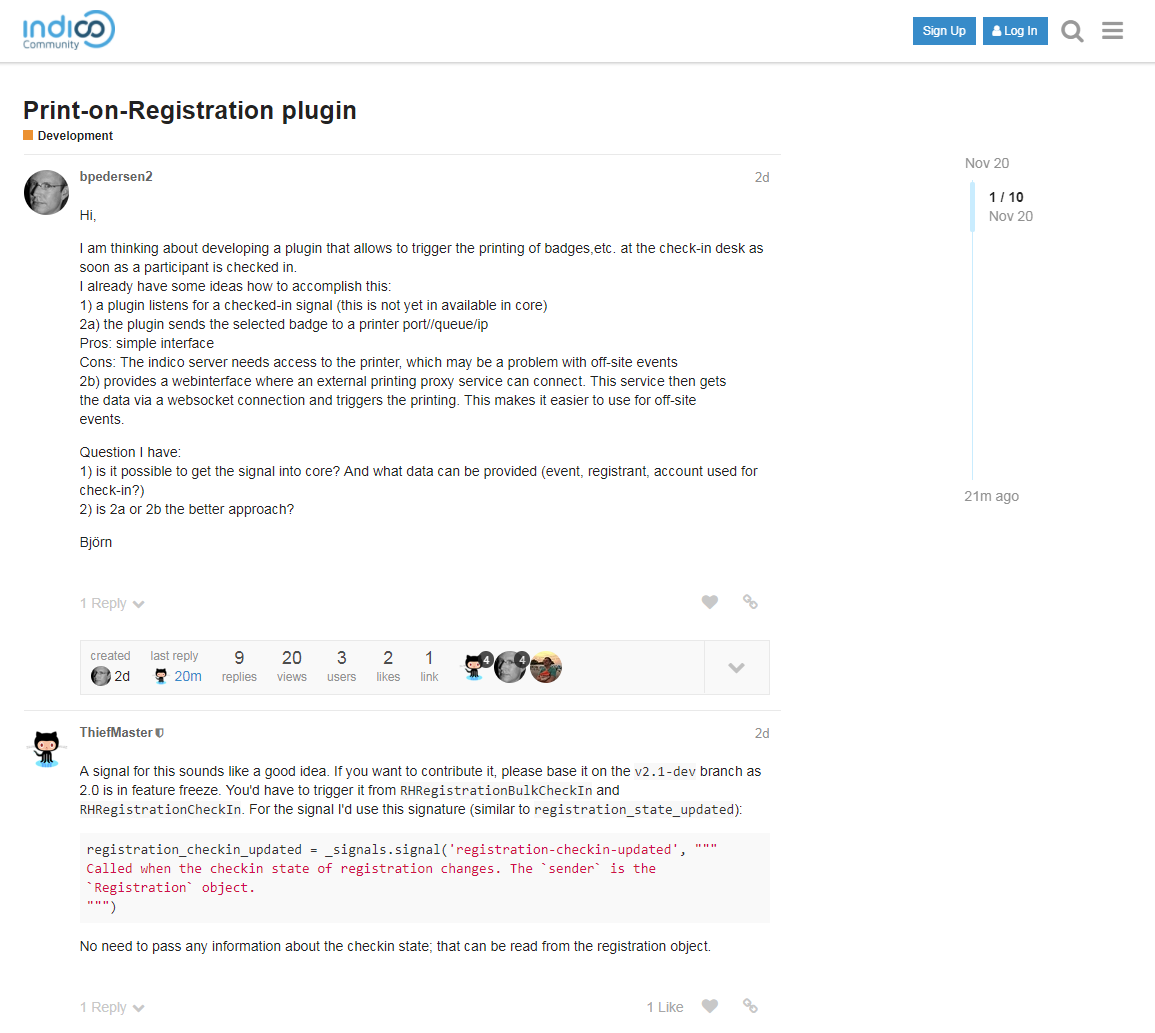 What is better?
Depends on your goals, users, and budget!
Mattermost / Slack
	SSO? Many users? Hosted service?
Discourse
	Many users with ‘staff’ privileges?
	Hosted service?